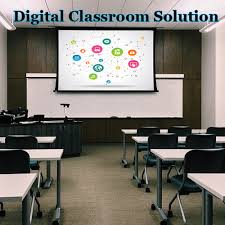 শুভেচ্ছা
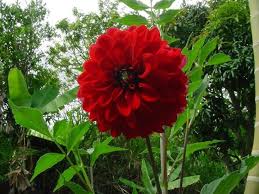 ডালিয়া
পরিচিতি
শ্যামল চক্রবর্ত্তী 
                                             সহকারী অধ্যাপক 
                                             অর্থনীতি বিভাগ 
                                              কানকিরহাট কলেজ 
                                              সেনবাগ 
                                               নোয়াখালী ।
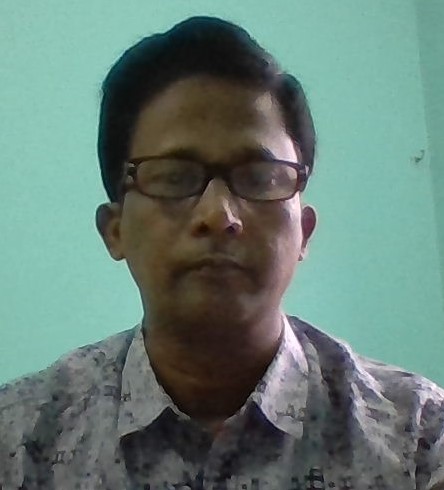 একাদশ শ্রেণি 
অর্থনীতি ১ম পত্র
পাঠ শিরোনাম
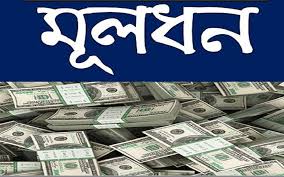 শিখন ফল
১।মূলধনের ধারনা ব্যাখ্যা করতে পারবে । 
  ২। মূলধনের প্রকারভেদ বর্ণনা করতে পারবে ।
অর্থনীতিতে মানুষের শ্রমের দ্বারা যে জিনিসটি উৎপাদিত হয়ে পুনরায় অধিকতর উৎপাদন কাজে ব্যবহৃত হয় ,তাকে মূলধন বলে।
স্থায়ী মূলধনঃ যে মূলধন উৎপাদন কাজে বার বার ব্যবহার করা হলেও কোনোরূপ পরিবর্তন হয় না বা ক্ষতিসাধন হয় না, সে ধরনের মূলধনকে স্থায়ী মূলধন বলে ।  যেমনঃ শিল্প ভবন (কারখানার ঘর ,দালান –কোঠা, যন্ত্রপাতি ,কলকব্জা ,ভারী যন্ত্রপাতি ,সড়ক ও  রেলপথ ,বিমানবন্দর ,মংলা ও পায়রা সমুদ্র বন্দর,জাহাজ ,পদ্মা ব্রিজ ,বঙ্গ বন্ধু সেতু ,লাঙল প্রভৃতি ।
চলতি মূলধনঃ  যে মূলধন একবার ব্যবহার করলেই নিঃশেষ হয়ে যায় এবং সে মূলধনকে চলতি মুলধন বলে ।  যেমনঃ কাঁচামাল ।
নিমজ্জিত মূলধনঃ যে মূলধন একটি নির্দিষ্ট পণ্য উৎপাদনে ব্যবহৃত হয় তাকে নিমজ্জিত বা ডুবন্ত মূলধন বলে । যেমনঃ চুল্লি ,রেল ইঞ্জিন,কাঠের তৈরি লাঙ্গল ইত্যাদি ।
ভাসমান মূলধনঃ  যে মূলধন যেকোনো যায়গায় ব্যবহার করা যায় তাকে ভাসমান মূলধন বলে ।যেমনঃ বিদ্যুৎ , কয়লা , যানবাহন  ইত্যাদি ।
মূল্যায়ন
১। মূলধন কী ? 
২।চলতি মূলধন কাকে বলে ? 
৩। সেলাই মেশিন কোন ধরনের মূলধন ? 
৪। বঙ্গবন্ধু সেতু কোন ধরনের মূলধন ? 
৫। কয়েকটি ভাসমান মূলধনের নাম বল ?
বাড়ির কাজ
১।বমওয়ার্ক এর মতে মূলধন কী ? 
২।নিচের মূলধন গুলো থেকে স্থায়ী ,চলতি,নিমজ্জমান ও ভাসমান মূলধন চিহ্নিত কর ? 
বস্ত্র ,কয়লা, কাচামাল,সেলাই মেশিন , রেলপথ , বারি, বিদ্যুৎ , জাহাজ , দালান কোঠা, পদ্মাসেতু, যন্ত্রপাতি , সড়ক পথ  ।
সবাইকে 
          অনেক 
                  অনেক 
                          ধন্যবাদ  ...............-